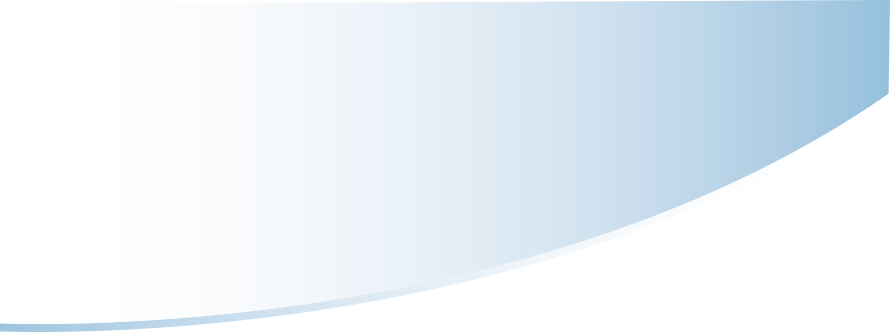 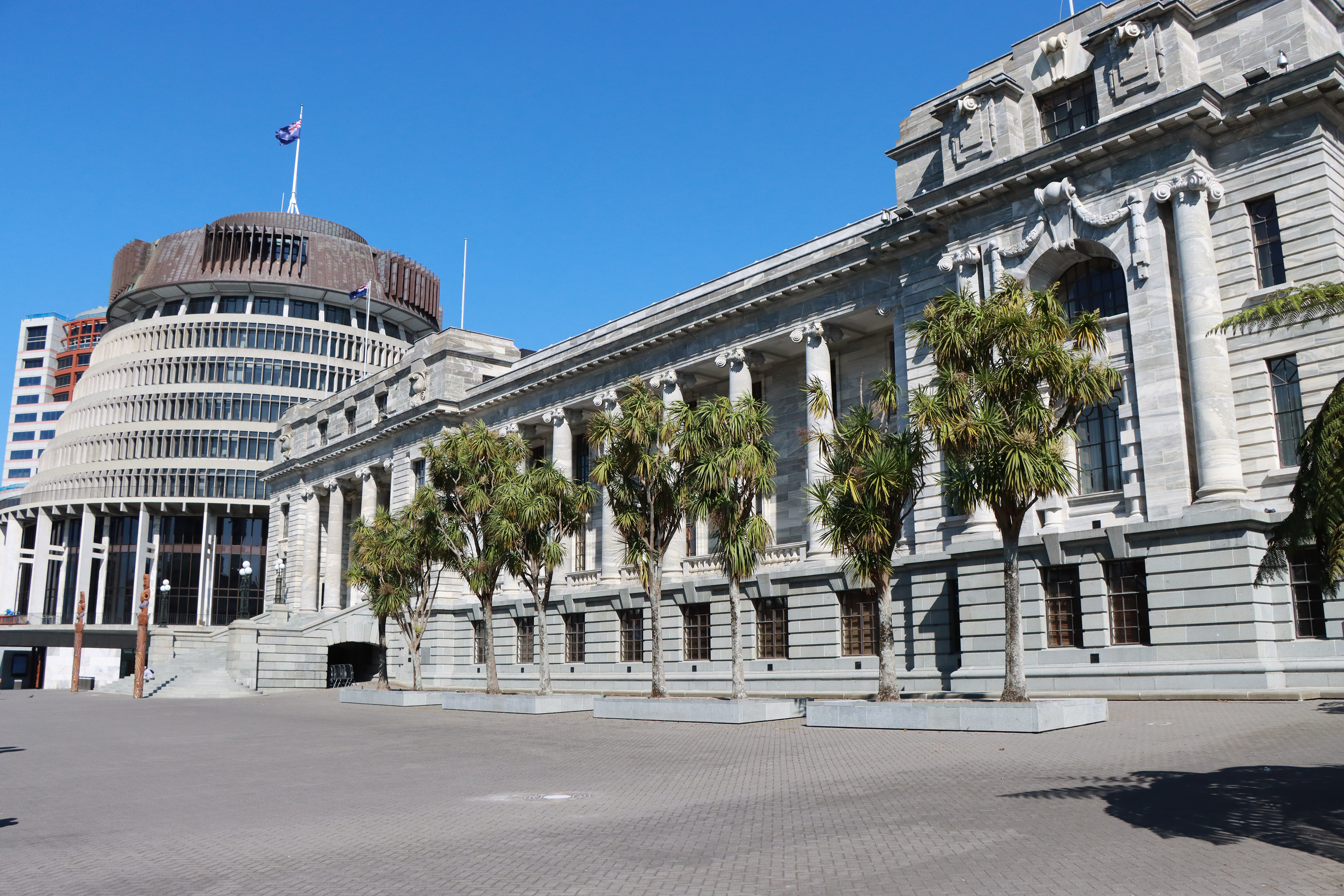 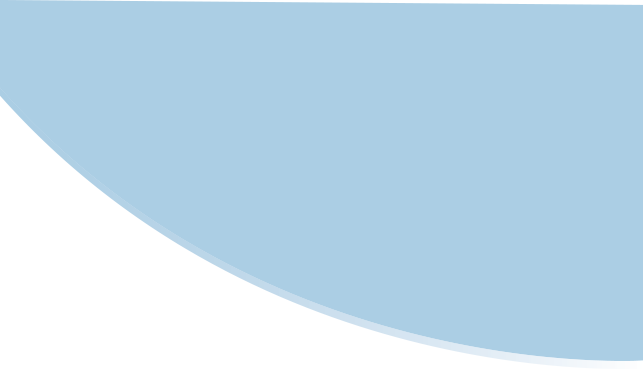 ASPG ANNUAL CONFERENCE 2024
Maria Mead
Parliament of Queensland
Turbocharging civics education for parliamentary resilience: A case study of Queensland Parliament’s 2024 ‘Build your Parliament in Minecraft’ competition for schools.
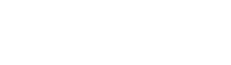 New Zealand Chapter
[Speaker Notes: `]
Australasian Study of Parliament Group Conference | Wellington NZ | 2 – 4 October 2024
Build Your Parliament in Minecraft
Schools’ Competition
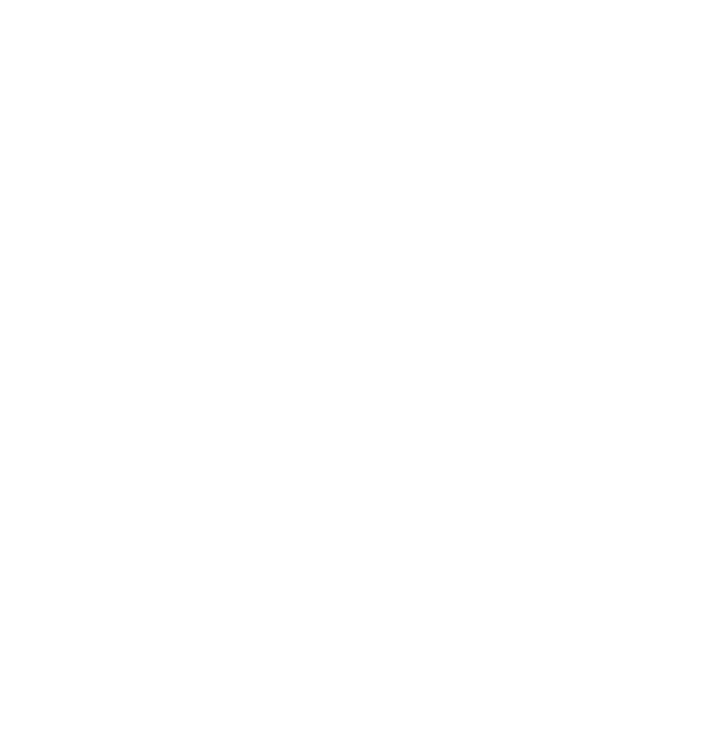 Maria Mead
Parliamentary Education Officer
[Speaker Notes: PAPER Title: Turbocharging Civics Education for Parliamentary ResilienceSubtitle: A Case Study of the 2024 ‘Build Your Parliament in Minecraft’ Competition
Copies available
Brief welcome and introduction.]
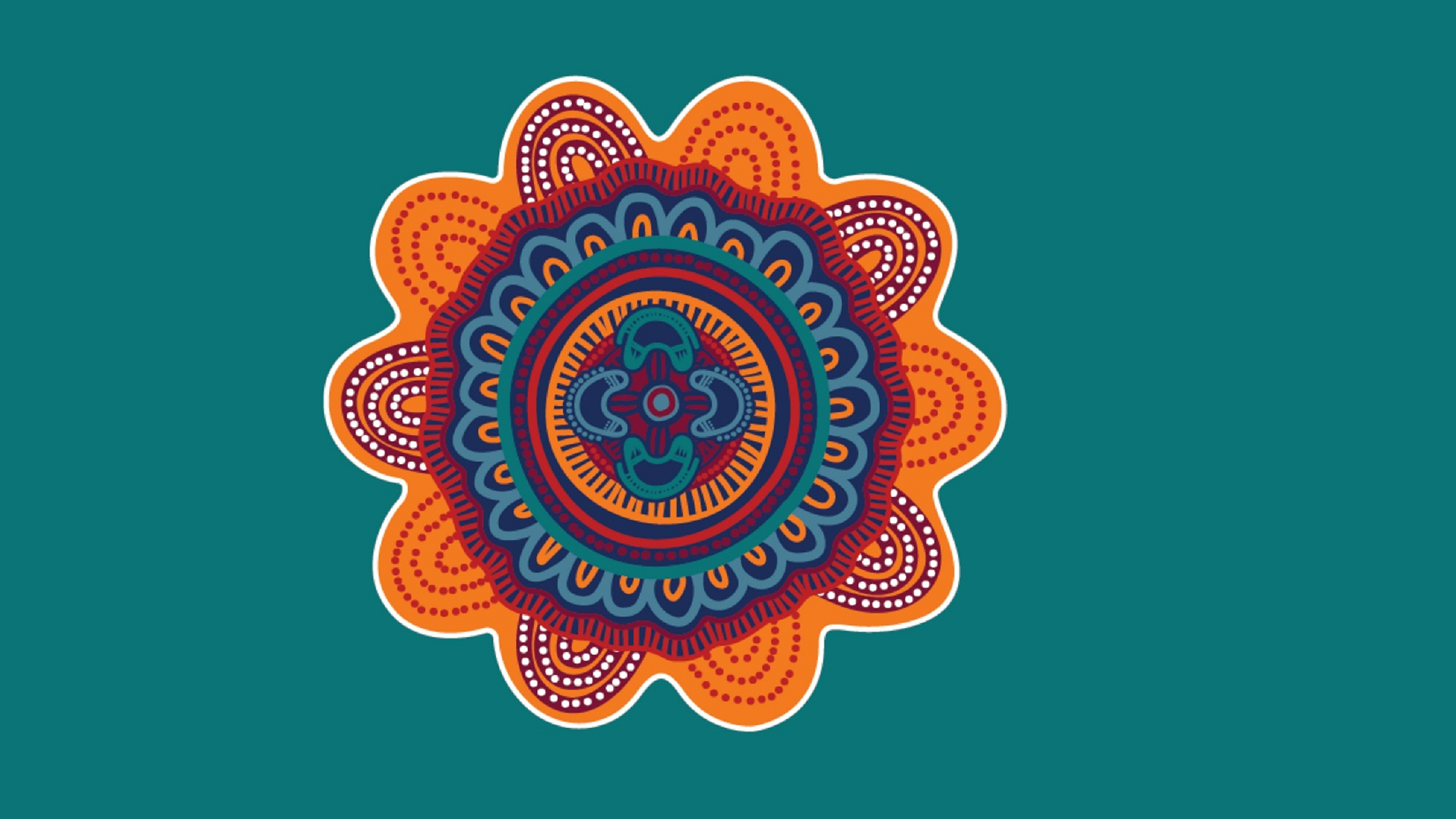 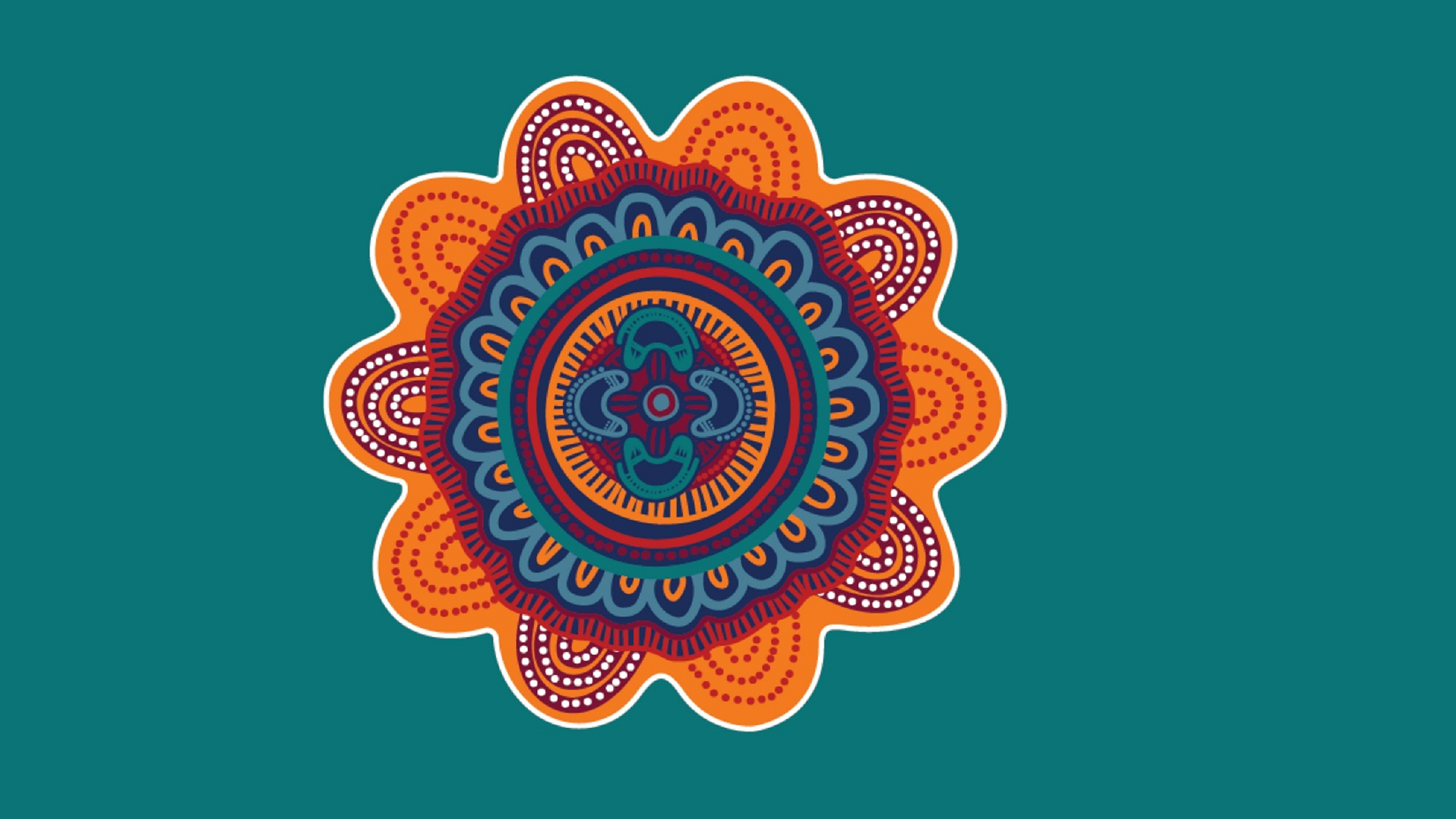 [Speaker Notes: Acknowledgement of country
RAP artwork by Casey Coolwell, Quandamooka]
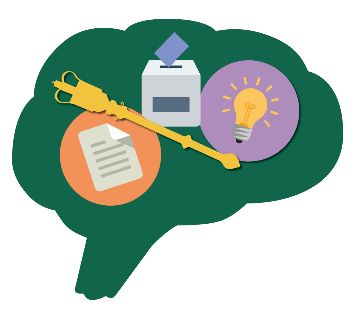 Turbocharging CIVICS education
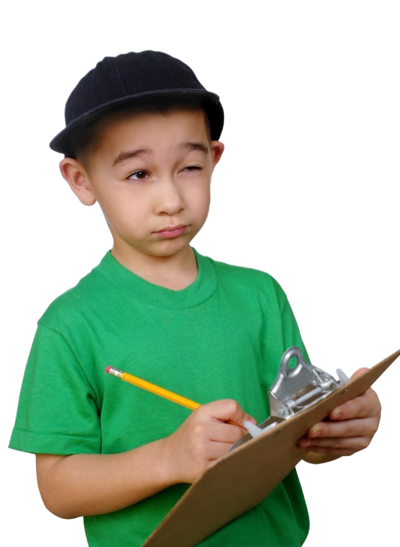 My first lesson in democracy?
Objective: To activate our prior experience with civics education
[Speaker Notes: Think back to when you were in school.
…What was your first experience learning about how democracy works?
Share with the person next to you how it shaped (or misdirected) your understanding of governance.]
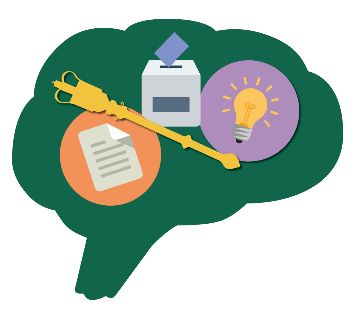 Turbocharging CIVICS education
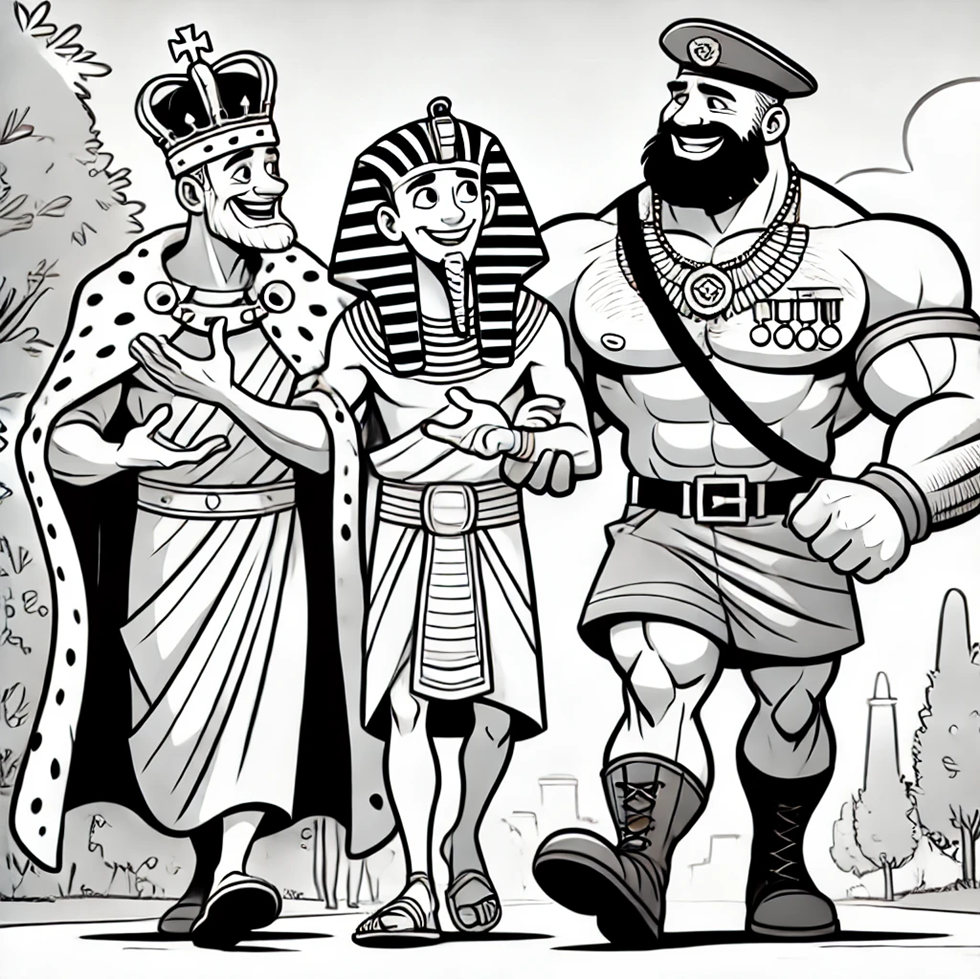 Right. As long as democracy depends on a well-informed public, we’re OK.
Drawing generated by OpenAI, 2024. 
Adapted from  a cartoon by Charles Barsotti, NYT cartoonist
Objective: To reflect on civics education as a strategy to safeguard democracy.
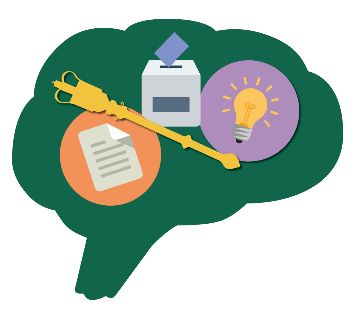 Turbocharging CIVICS education
Educational approaches
Gamification
Digital platforms, virtual worlds
Experiential learning
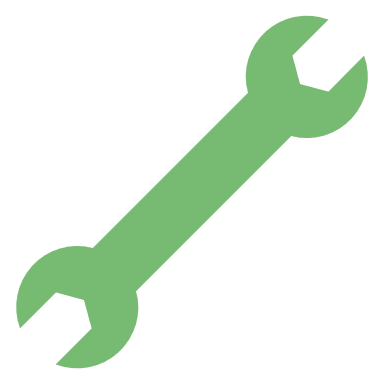 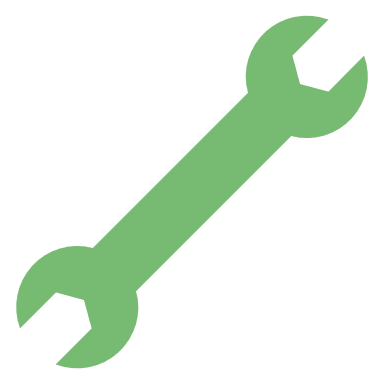 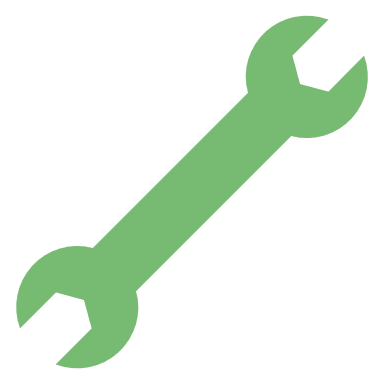 Learning objective: To examine proven educational strategies to enhance and modernise civics education
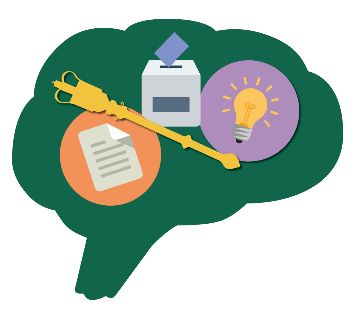 Turbocharging CIVICS education
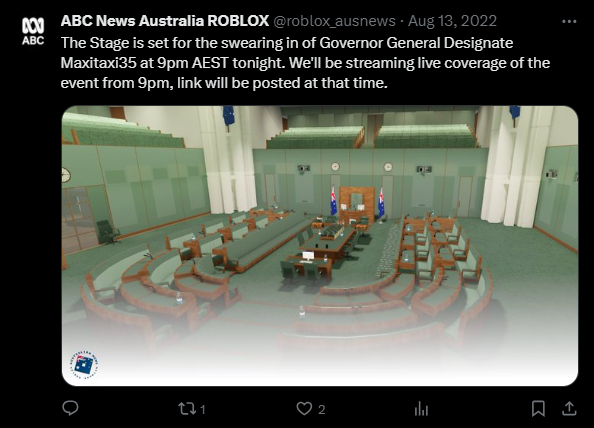 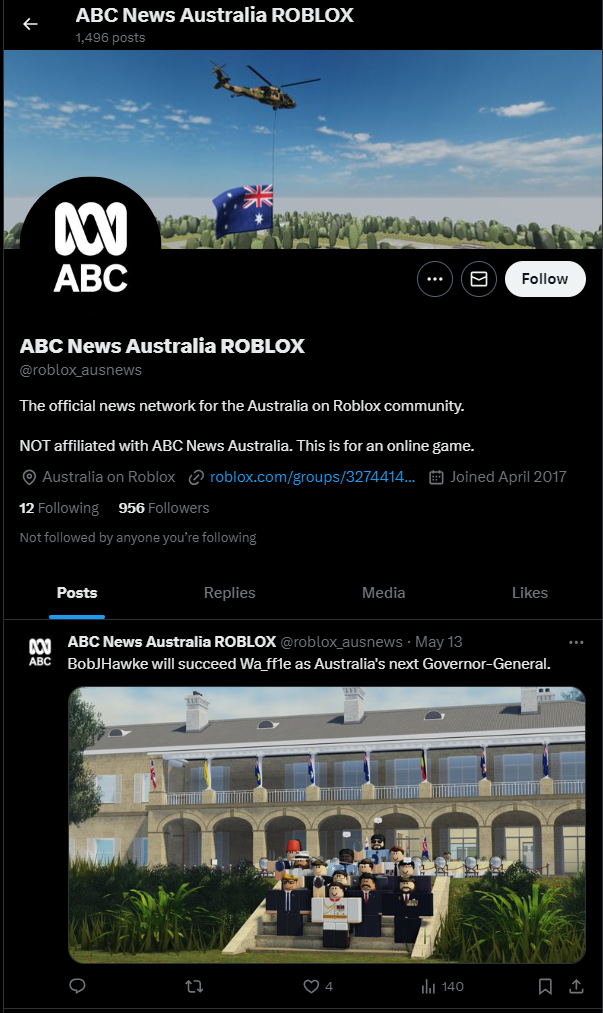 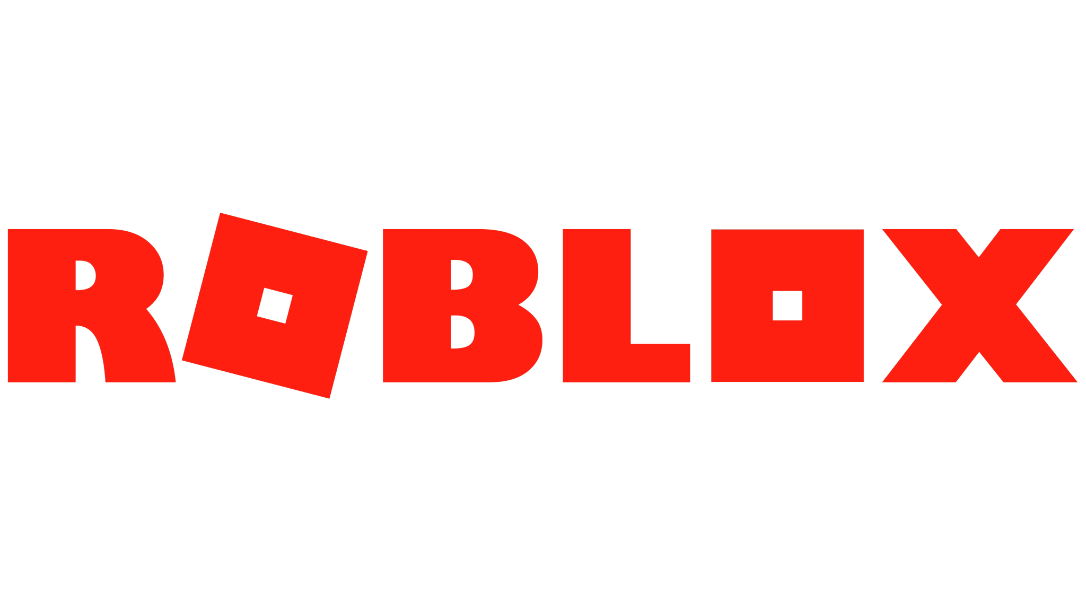 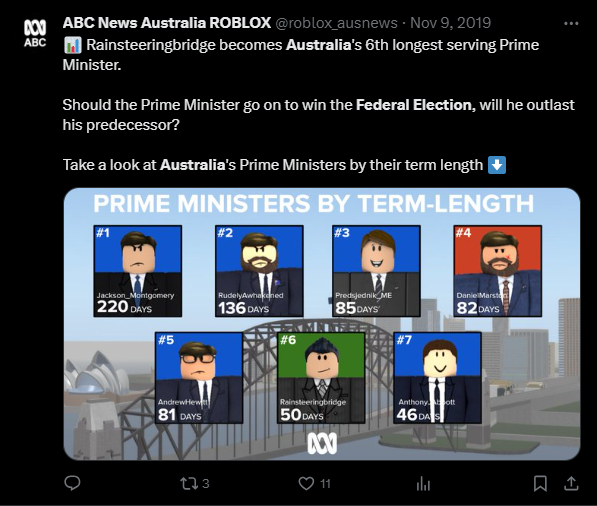 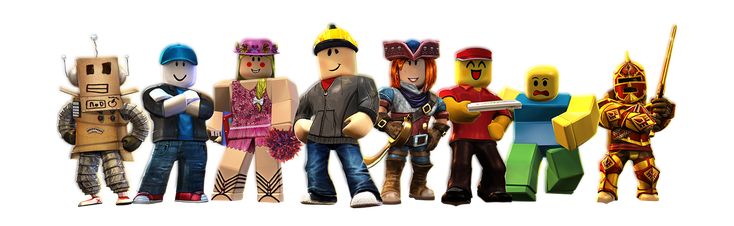 Learning objective: To consider one example of civic engagement in a virtual space
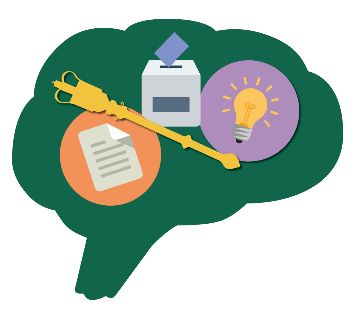 Turbocharging CIVICS education
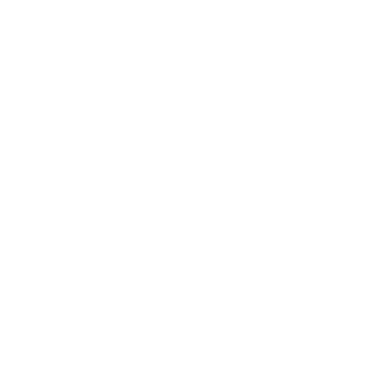 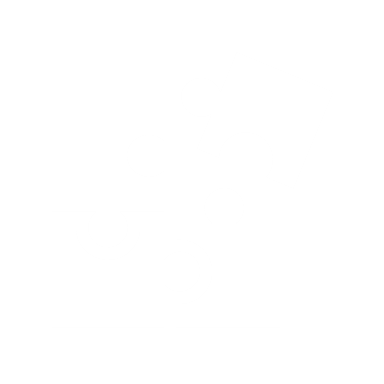 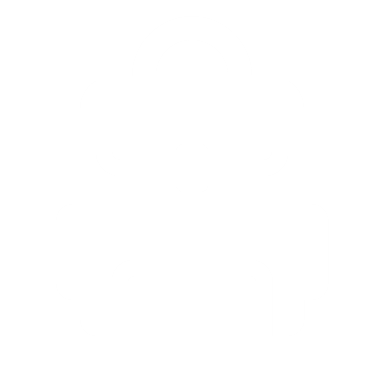 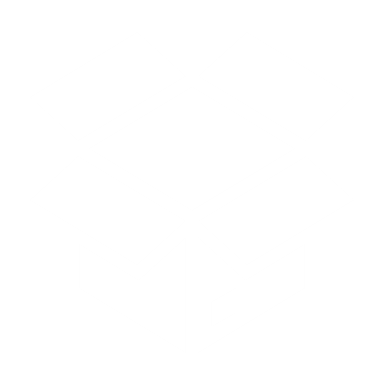 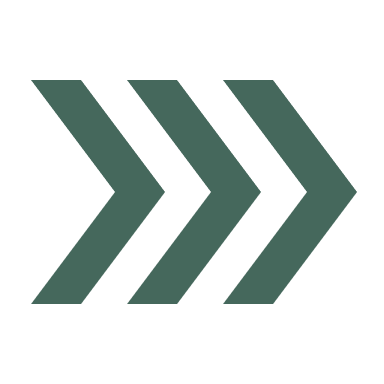 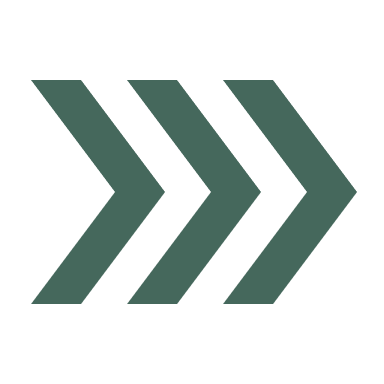 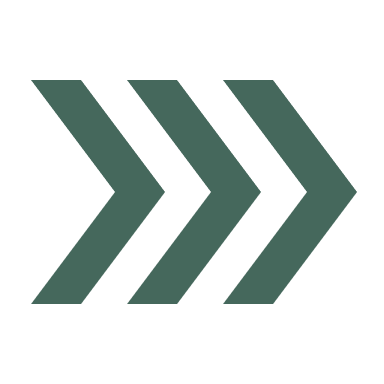 Pilot project
Engagement
Competition
Virtual resource
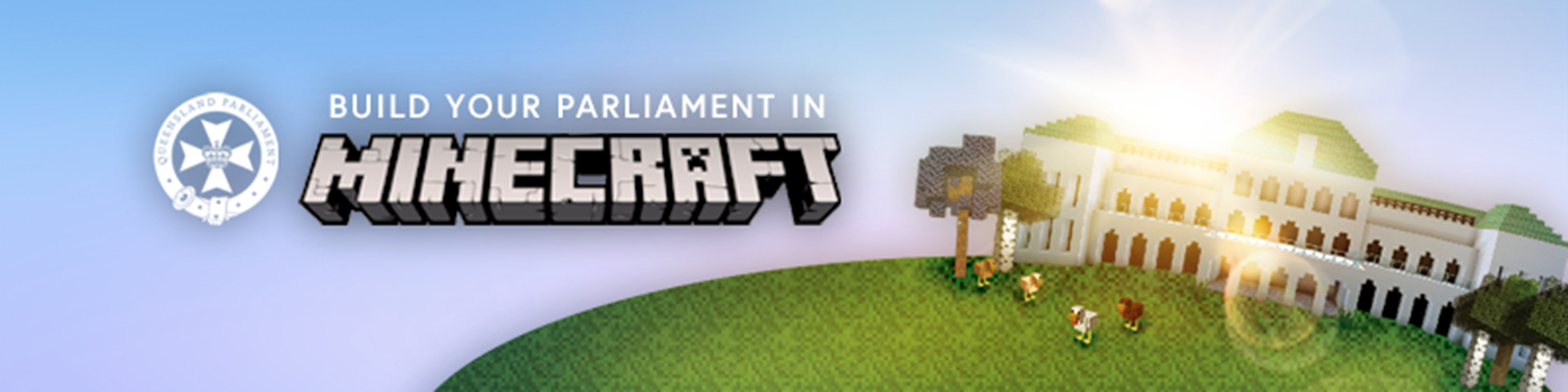 Learning objective: To review how the competition project idea took shape
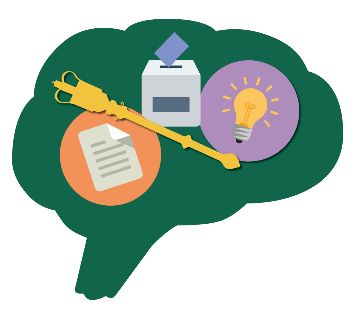 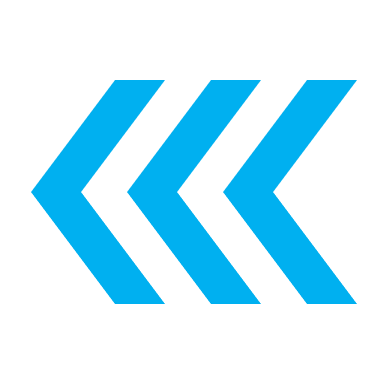 JUL 23: Consultation with IT and Communications Teams
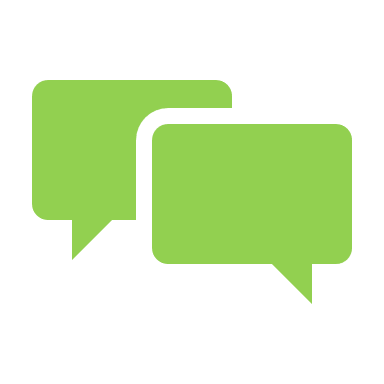 5 JUN 24: Entries due
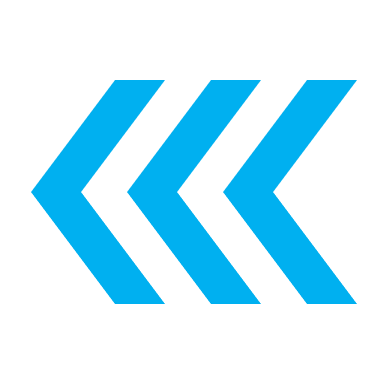 Building
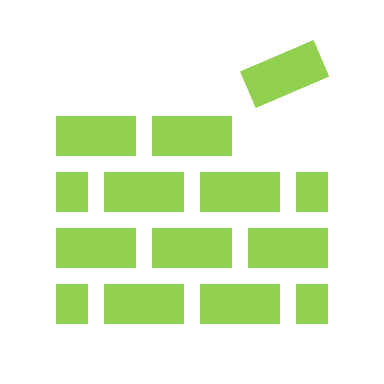 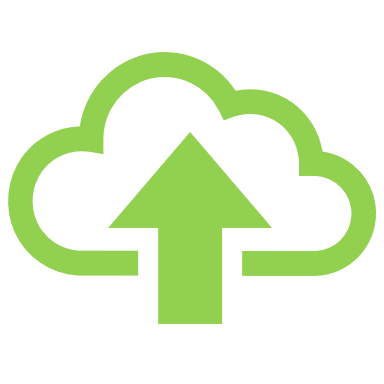 Project Timeline
OCT 23: Speaker’s submission approved
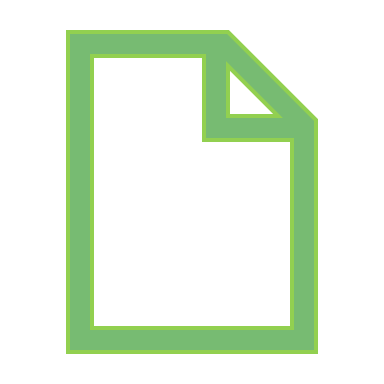 Judging
15 APR 24: Resource Packs released
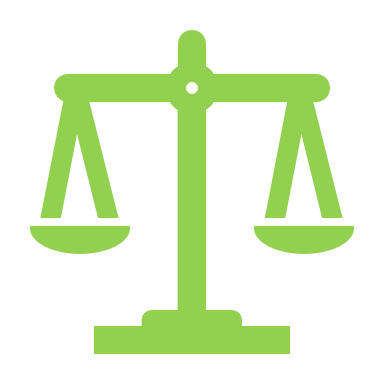 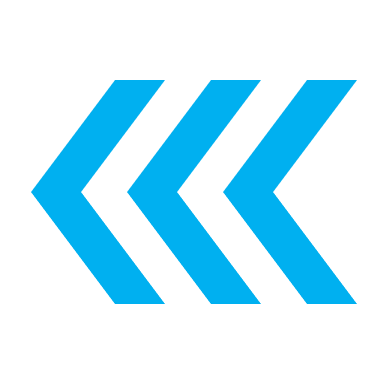 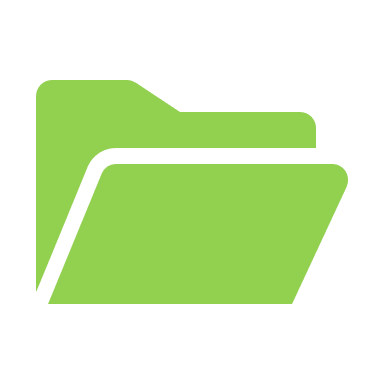 OCT 23: Promotion to key education contacts via email
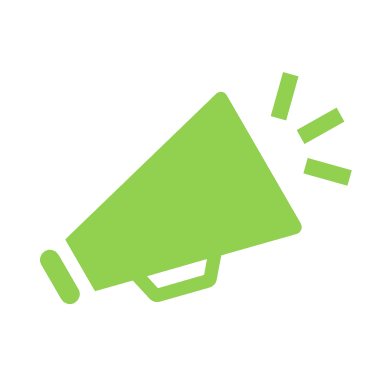 18 JUN 24: Winners announced
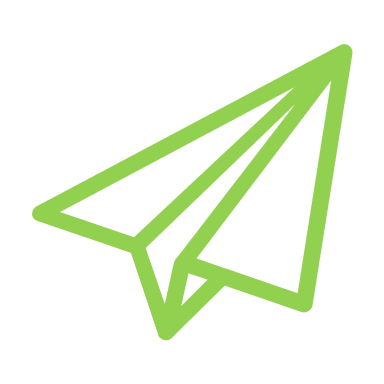 MAR-APR 24: Team registration
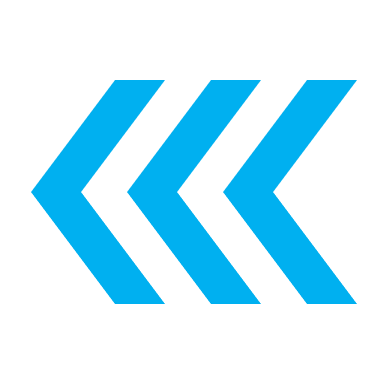 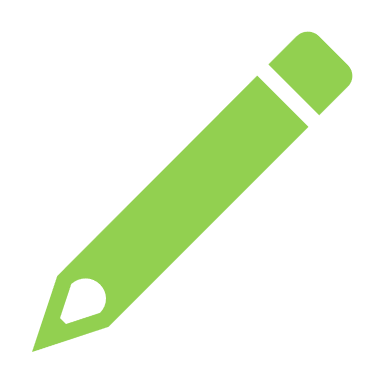 5 AUG 24: Prize presentation
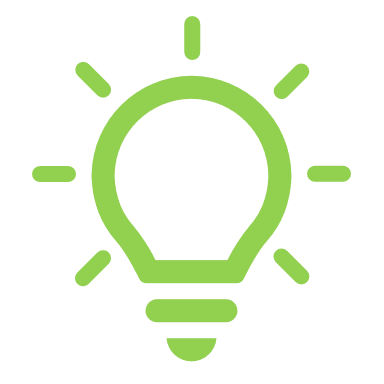 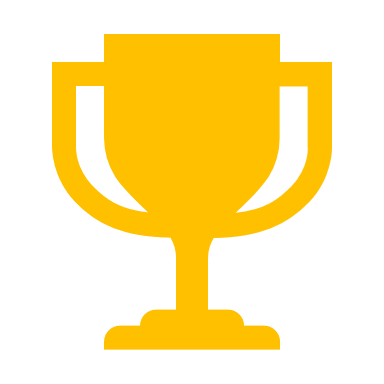 NOV 23: Expressions of Interest invited
JUL 24: Minecraft teaching resource published online
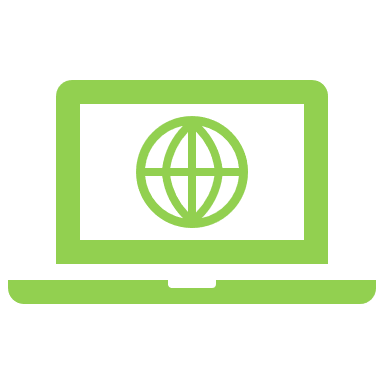 SEP 24: Design of graphic assets
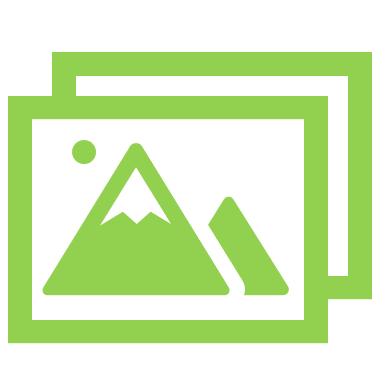 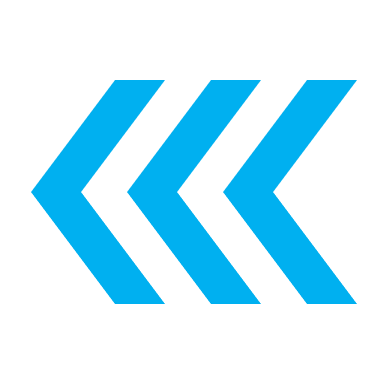 Learning objective: To consider the contributing elements and the necessary timeframe for a successful competition project
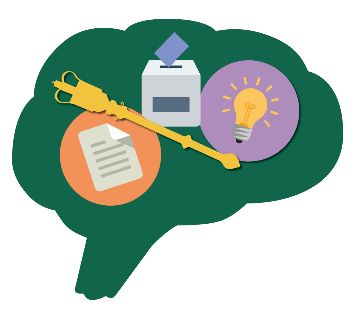 Turbocharging CIVICS education
Participation in the Competition
Register and form a team
Resource Pack items
Build replica Chamber
Document team progress
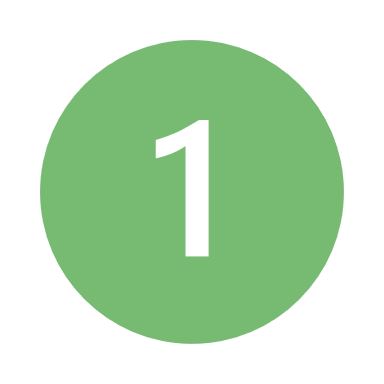 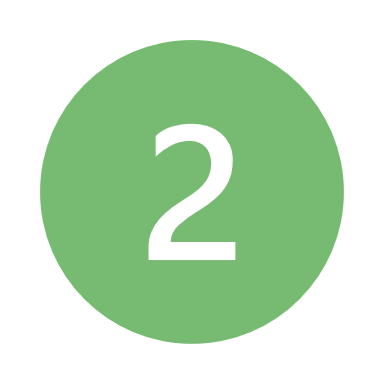 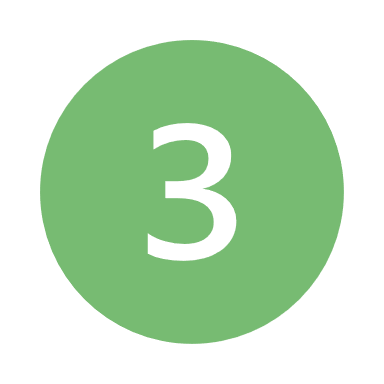 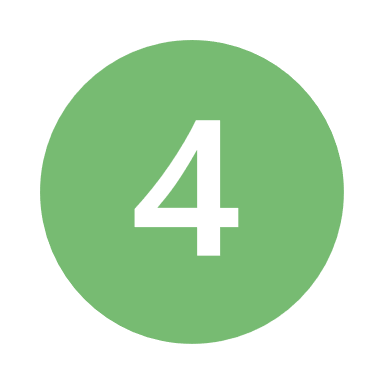 Learning objective: To outline the process for participation in the competition
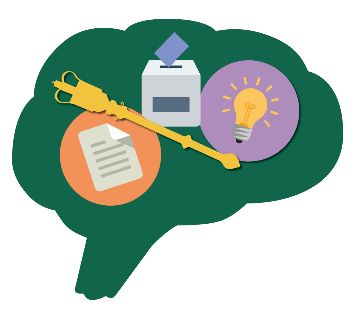 Turbocharging CIVICS education
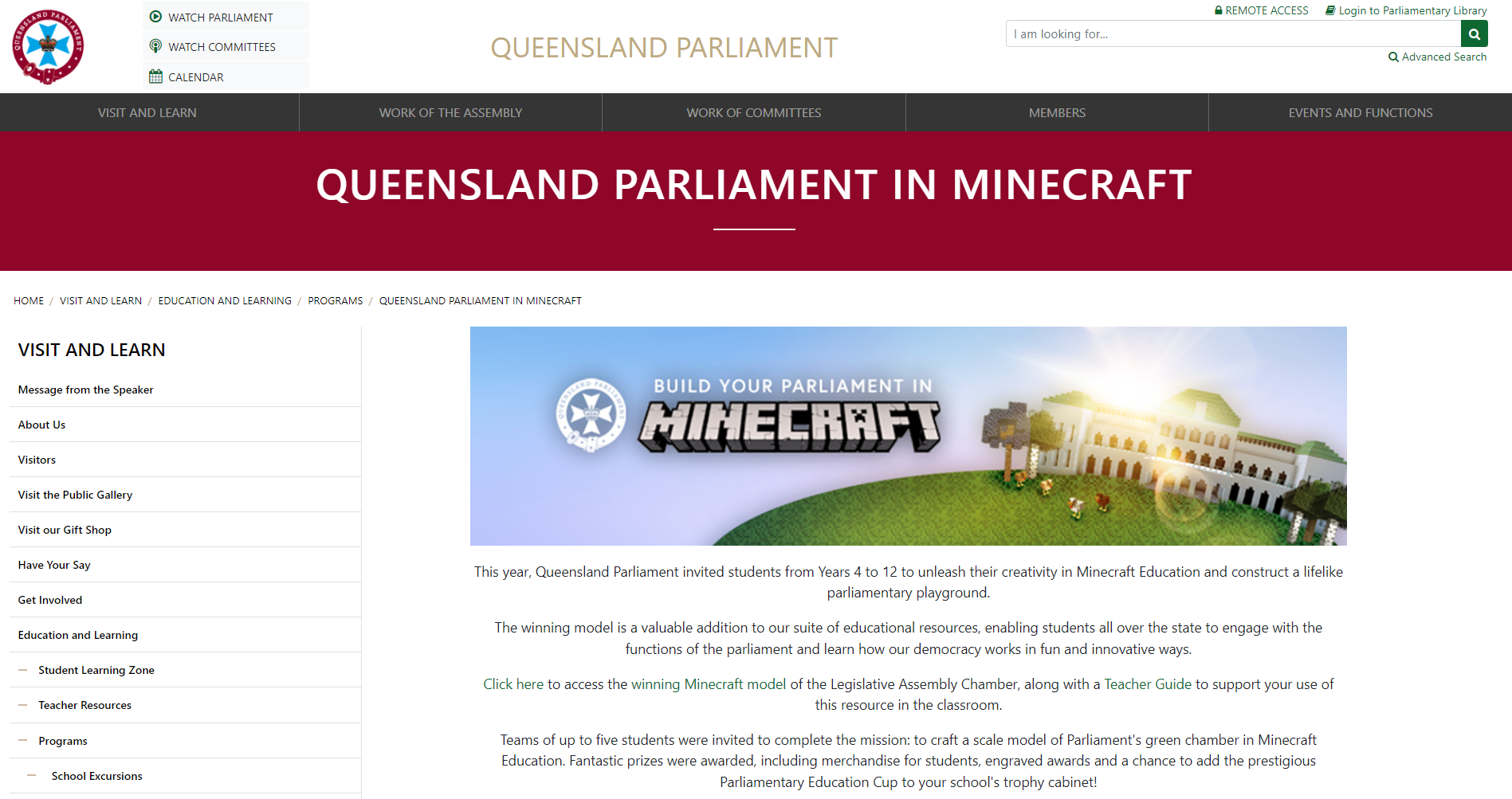 Information and resources
Analytics:
2,529 page views
1,522 active users
8,469 event count
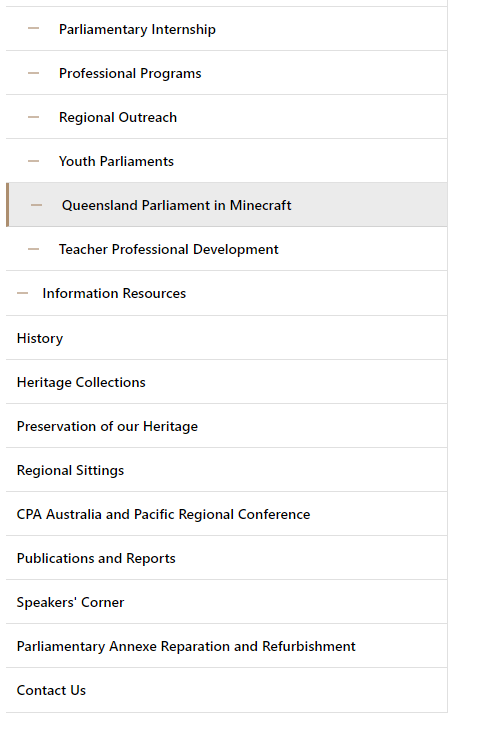 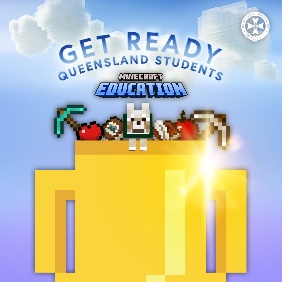 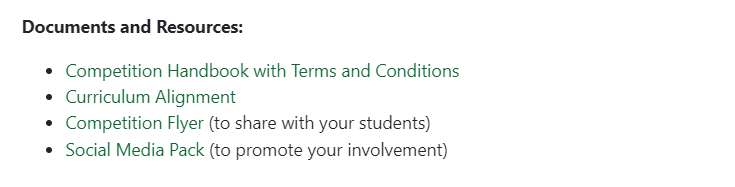 Learning objective: To view the location of competition information and resources
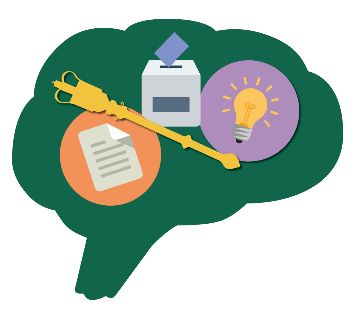 Turbocharging CIVICS education
Engagement statistics
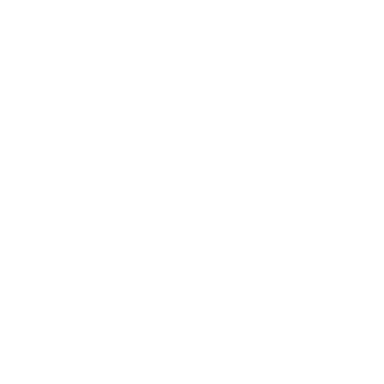 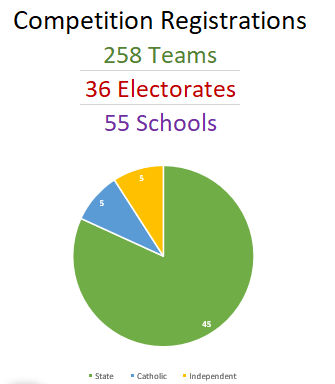 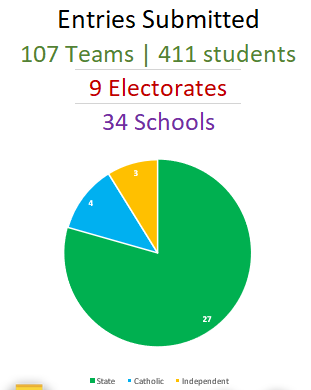 34% increased engagement
reached 1,290 students across the state who might not otherwise have participated in civics education
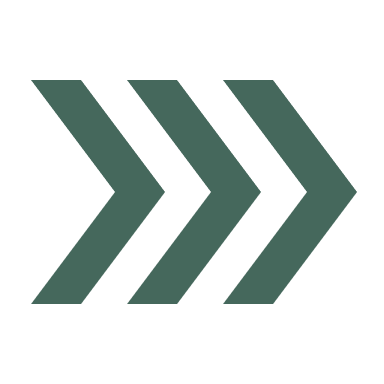 Learning objective: To view the statistics on engagement and follow-through of registered teams
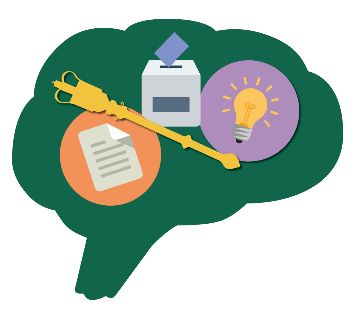 Turbocharging CIVICS education
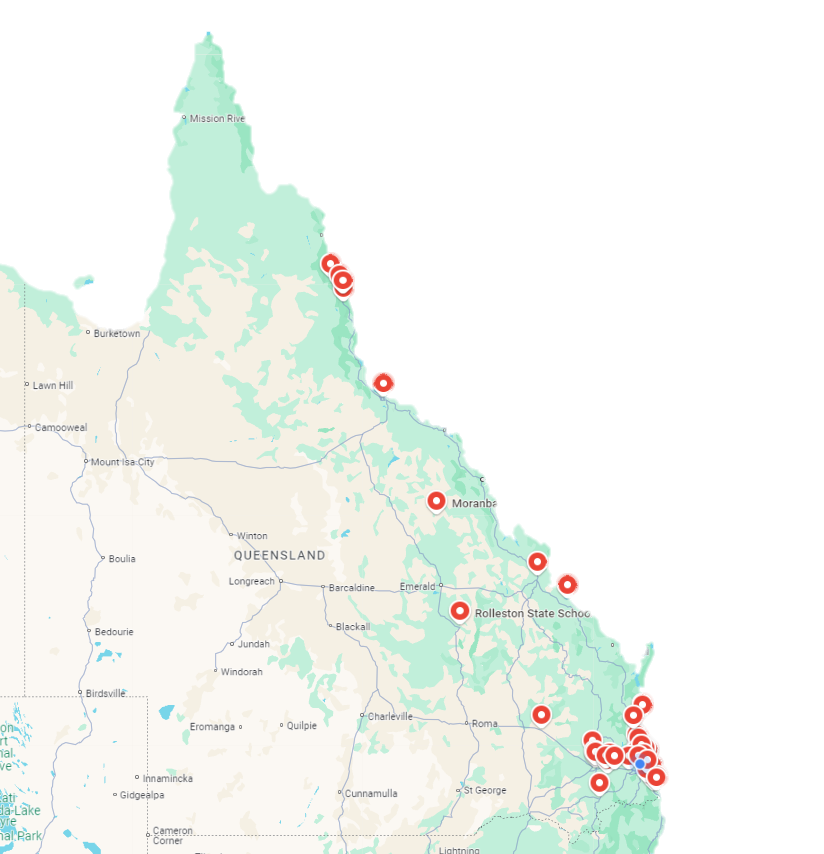 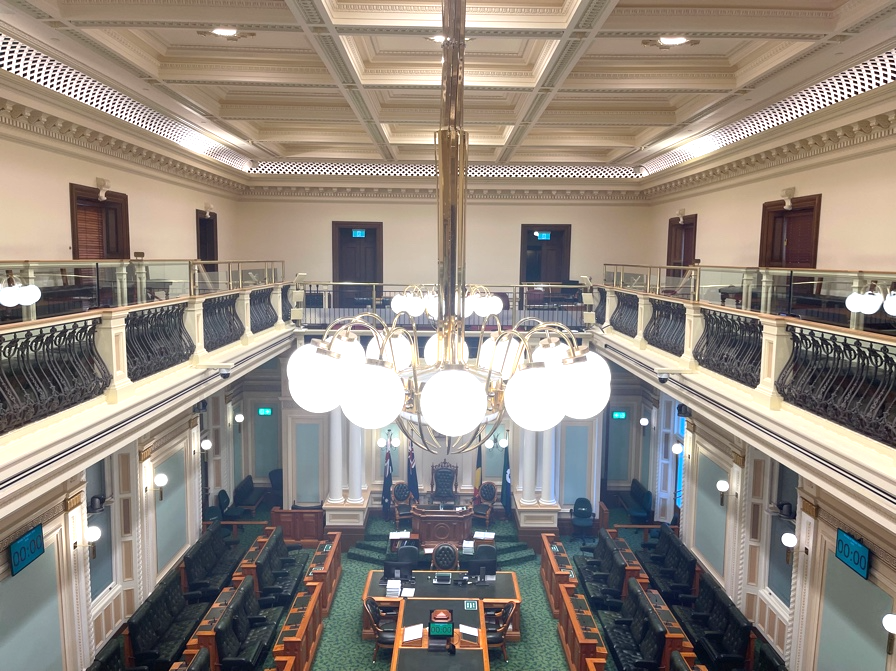 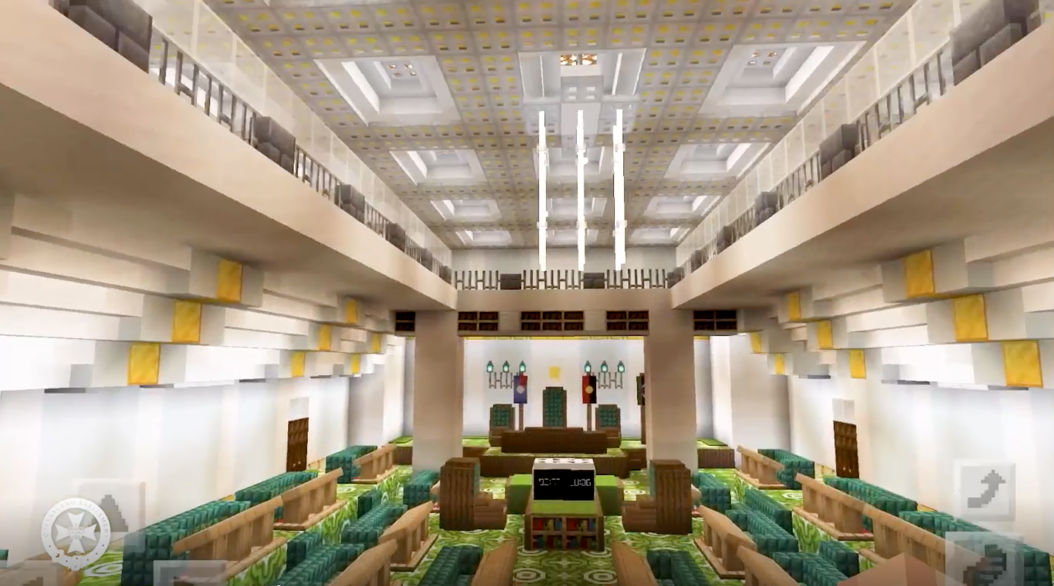 Schools registered
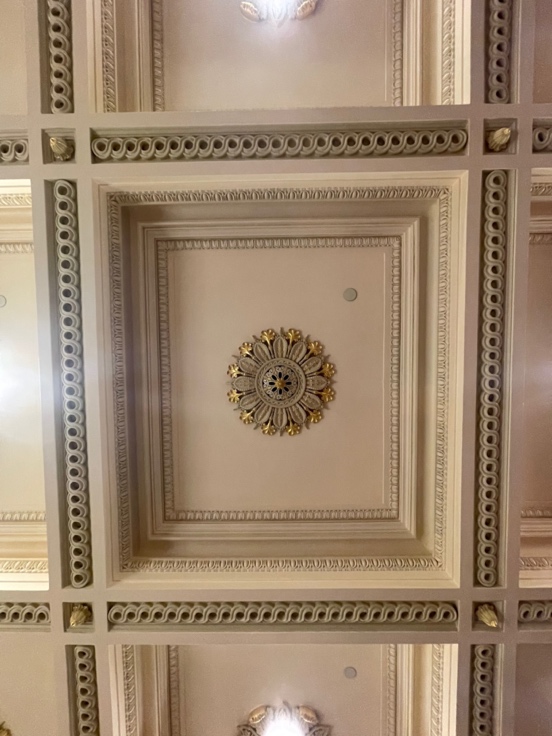 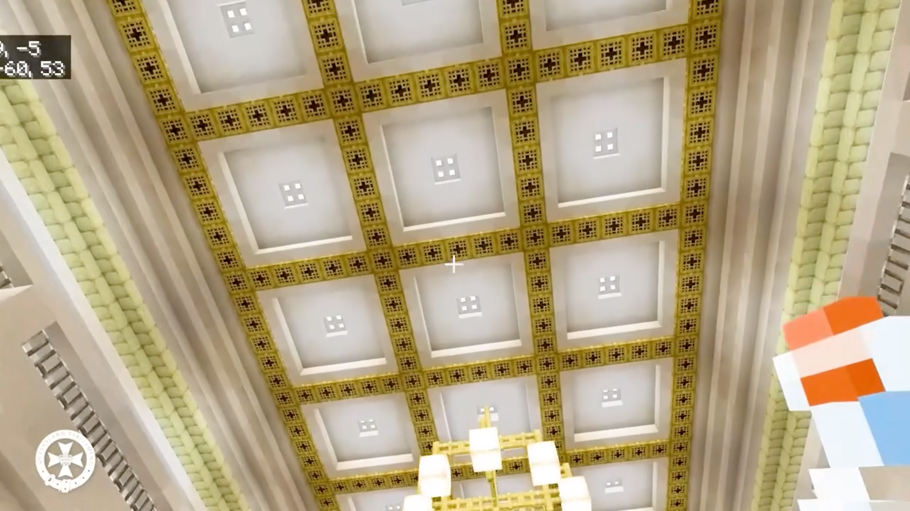 Learning objective: To demonstrate the attention to detail required for success in the competition
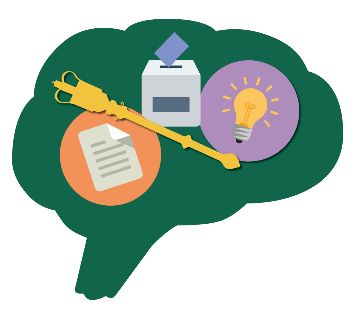 Turbocharging CIVICS education
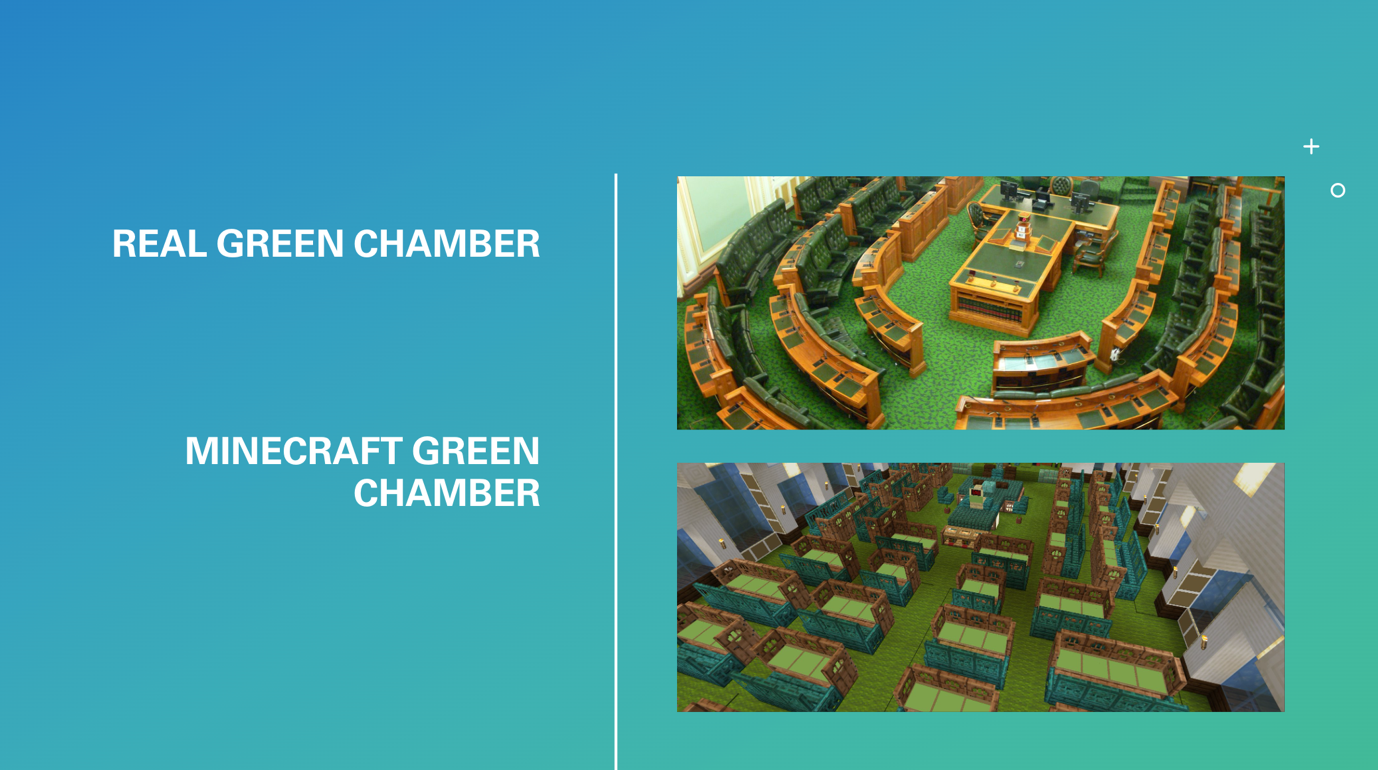 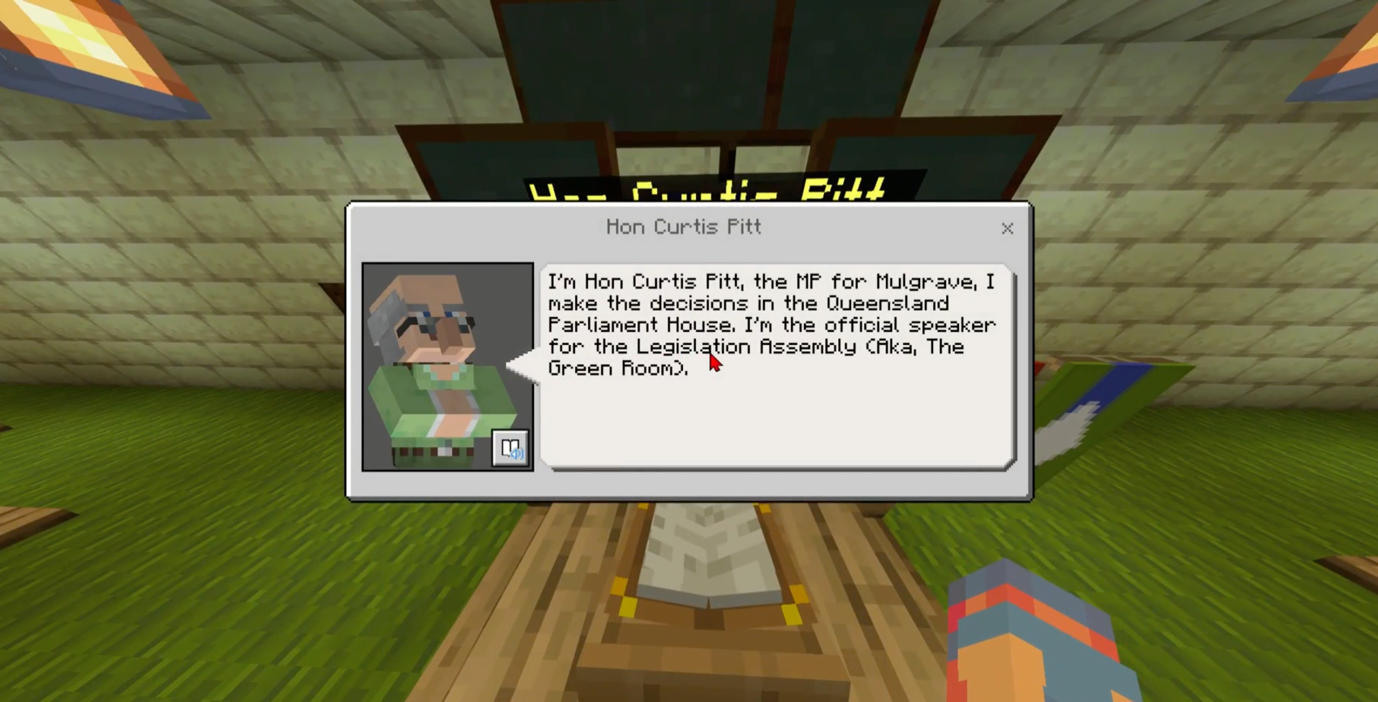 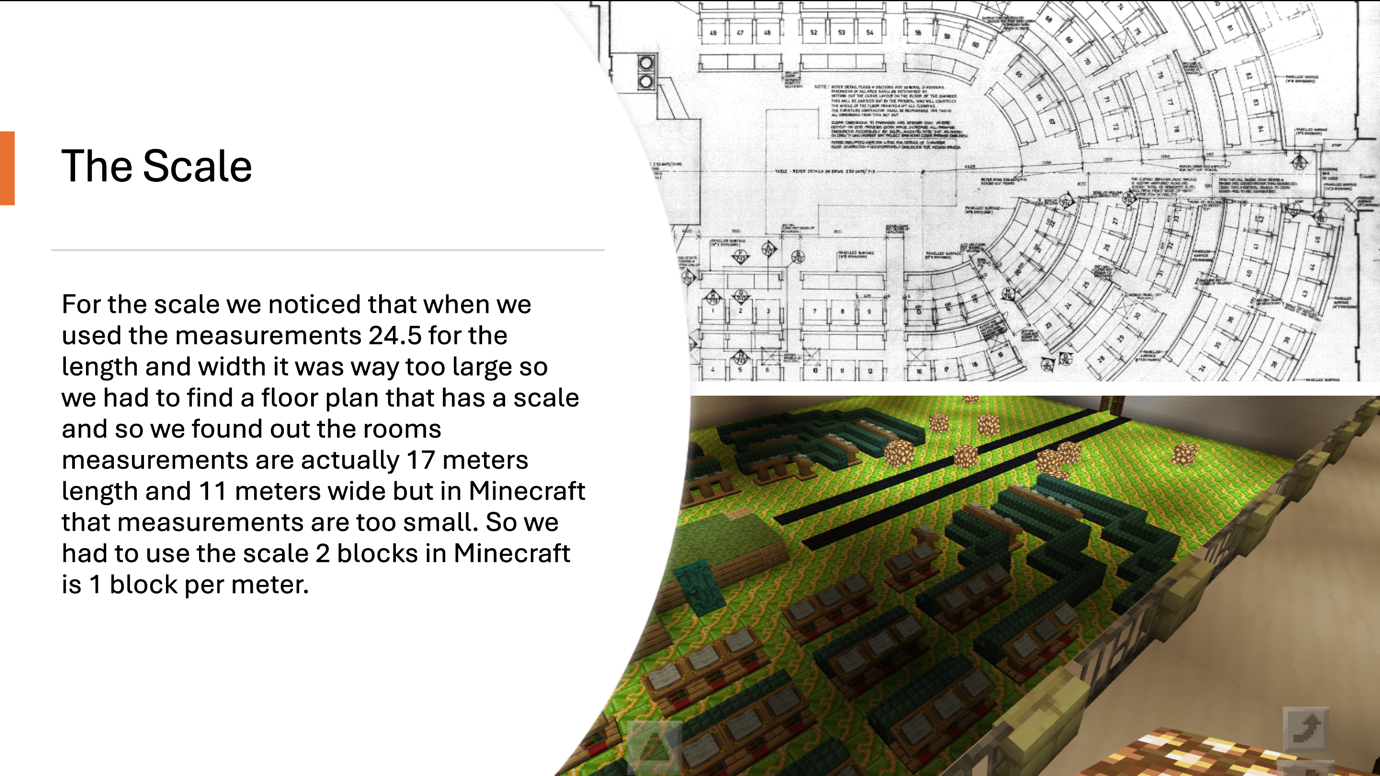 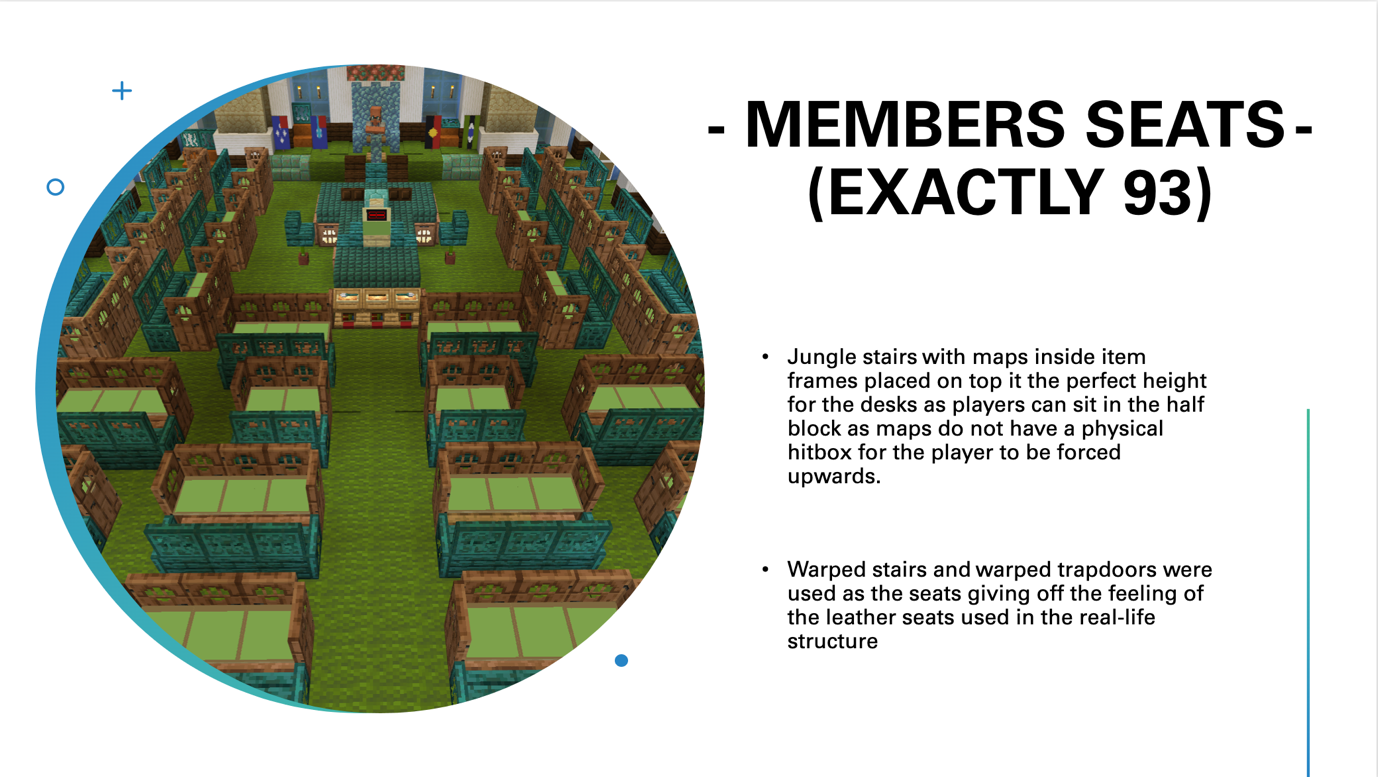 Learning objective: To understand the importance of students documenting and reflecting on the building process
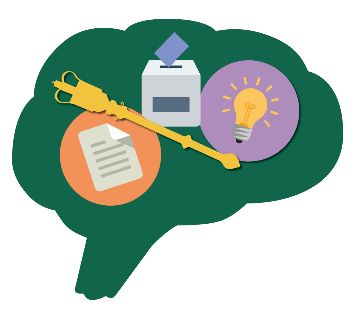 Turbocharging CIVICS education
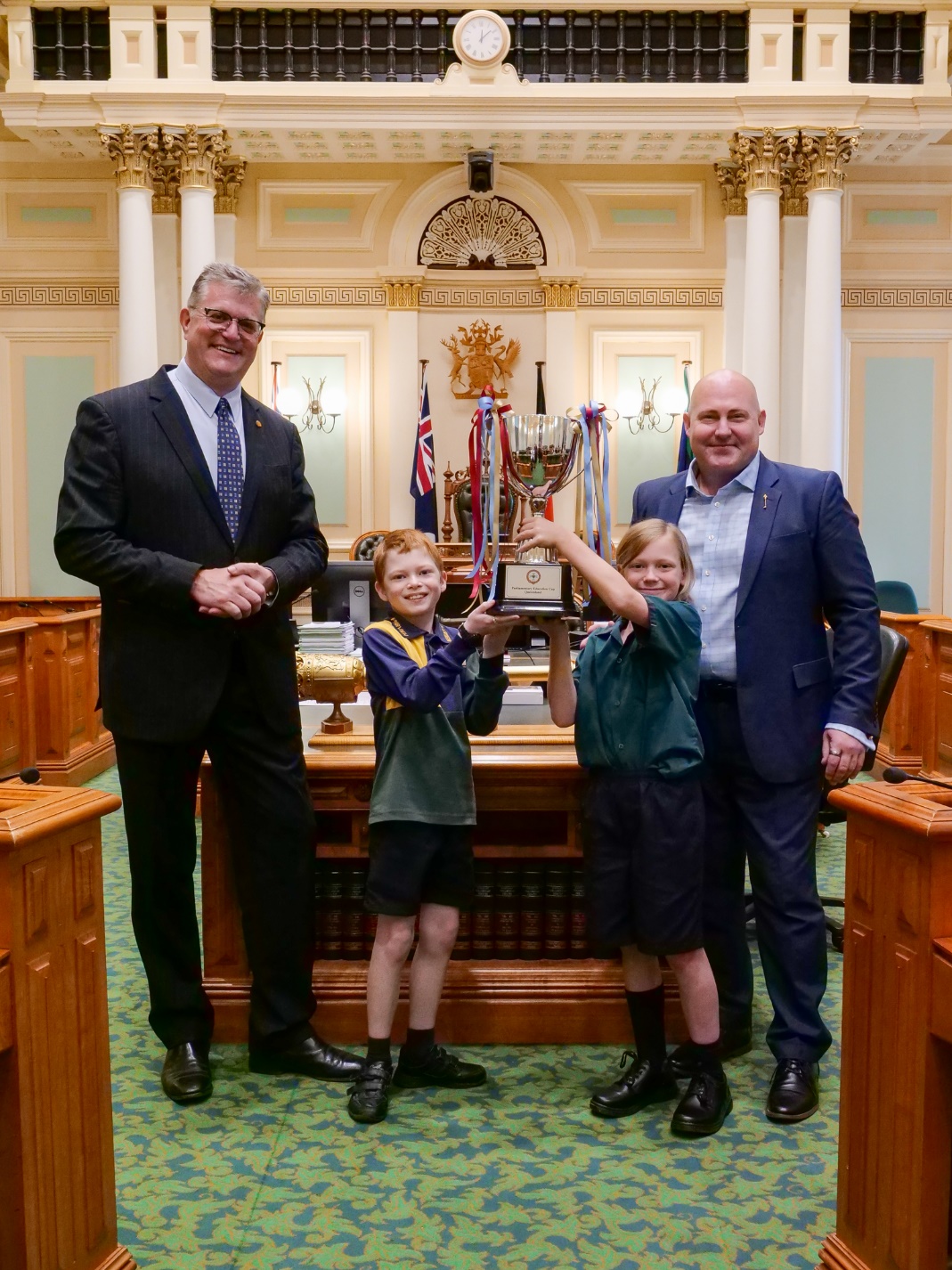 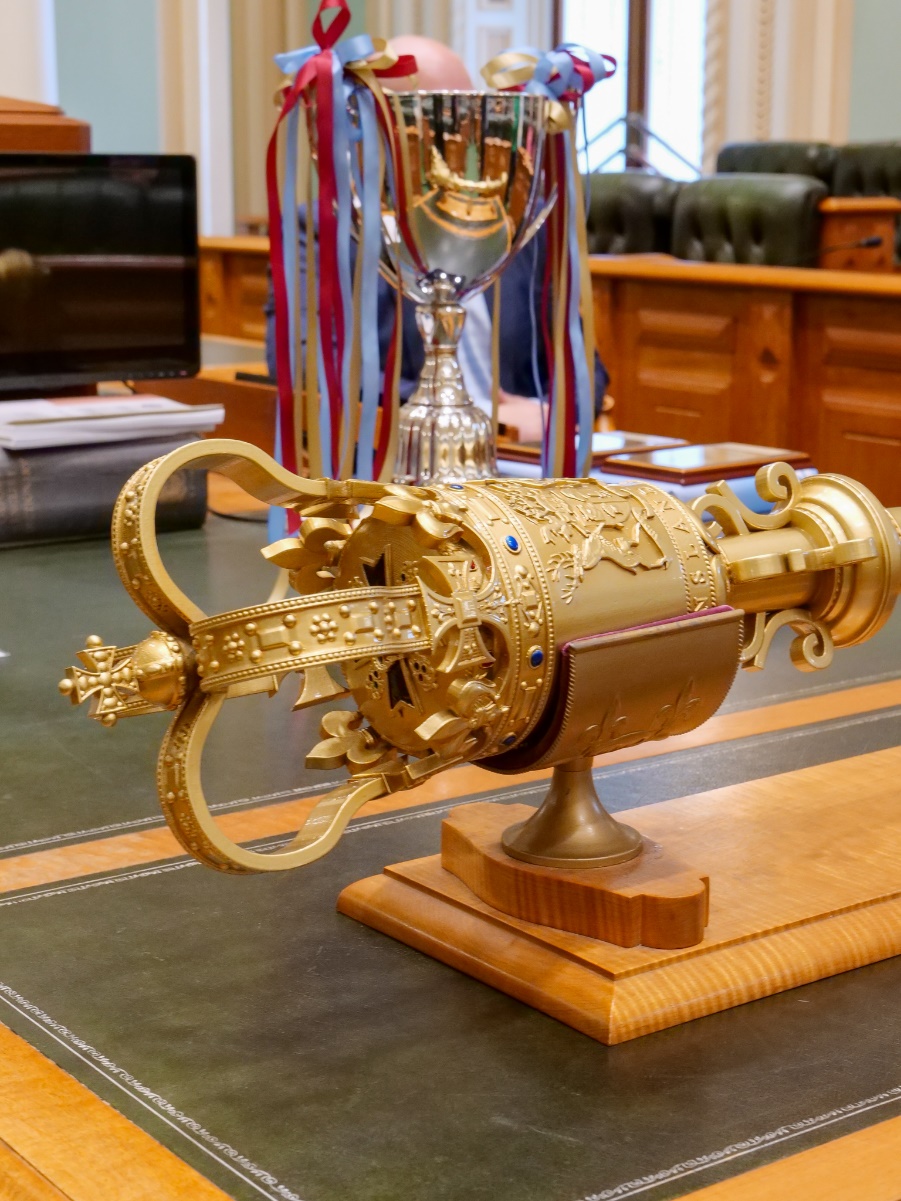 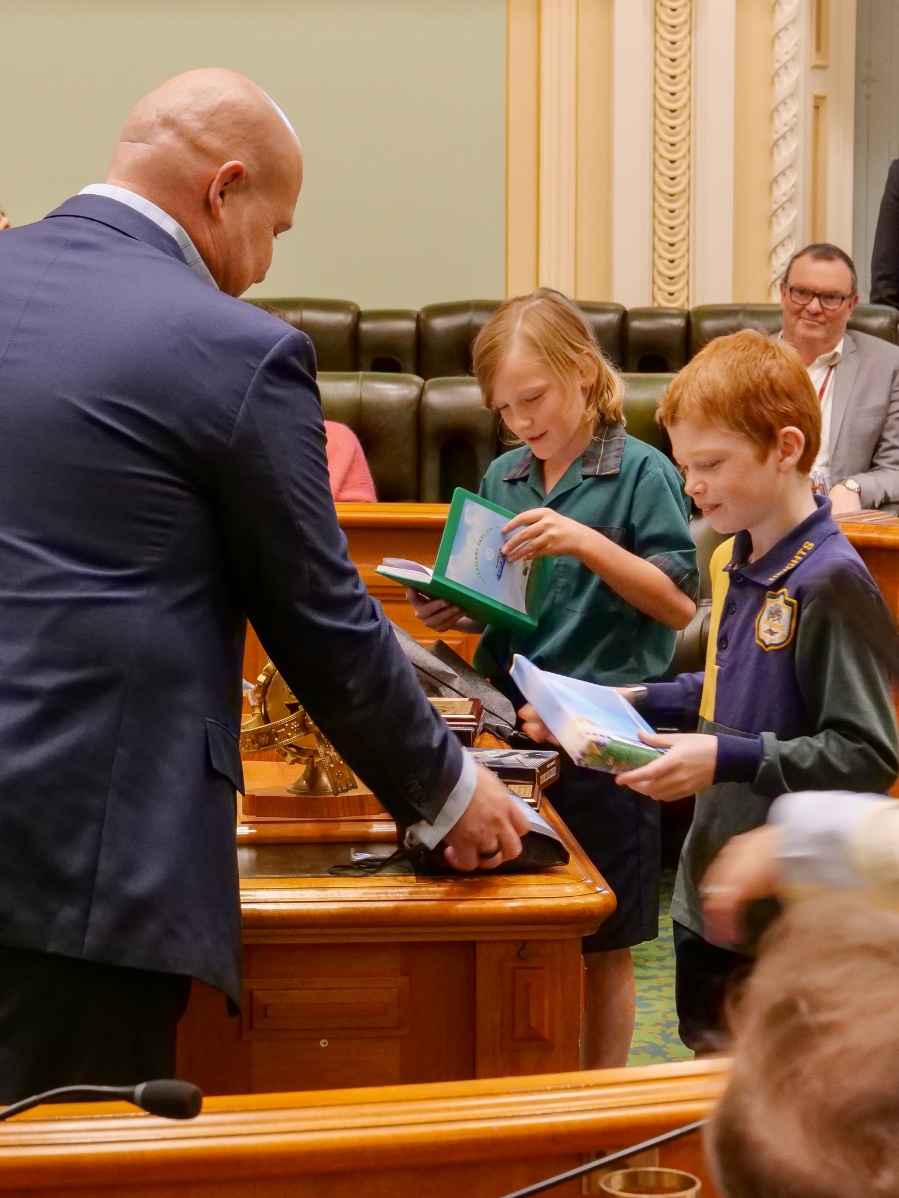 Learning objective: To view the winners’ prize presentation
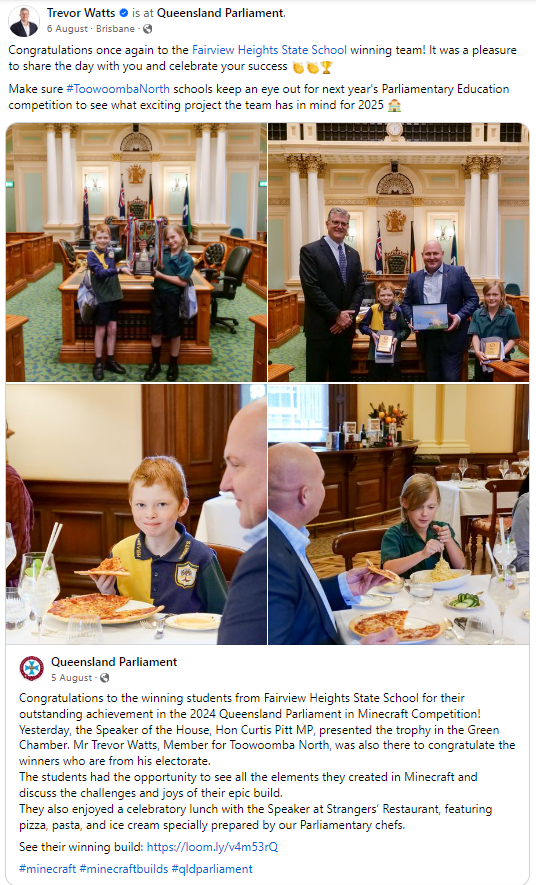 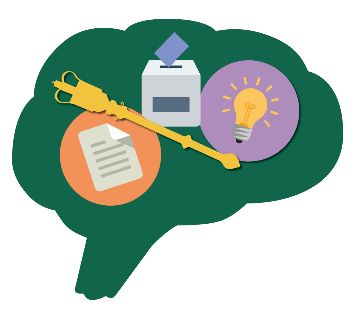 Turbocharging CIVICS education
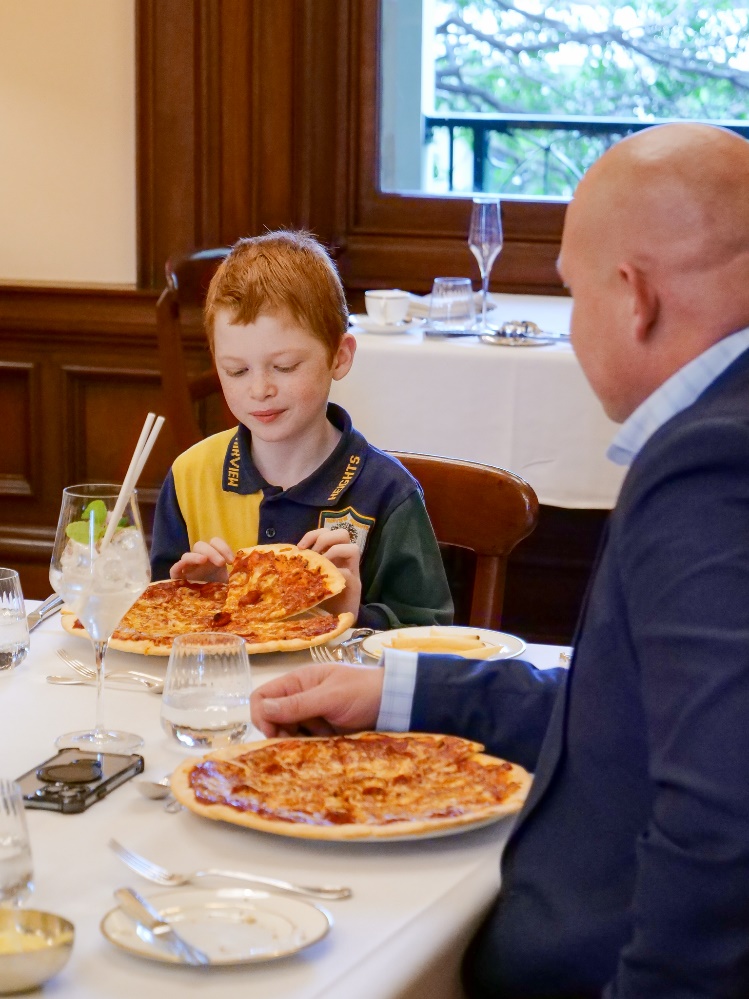 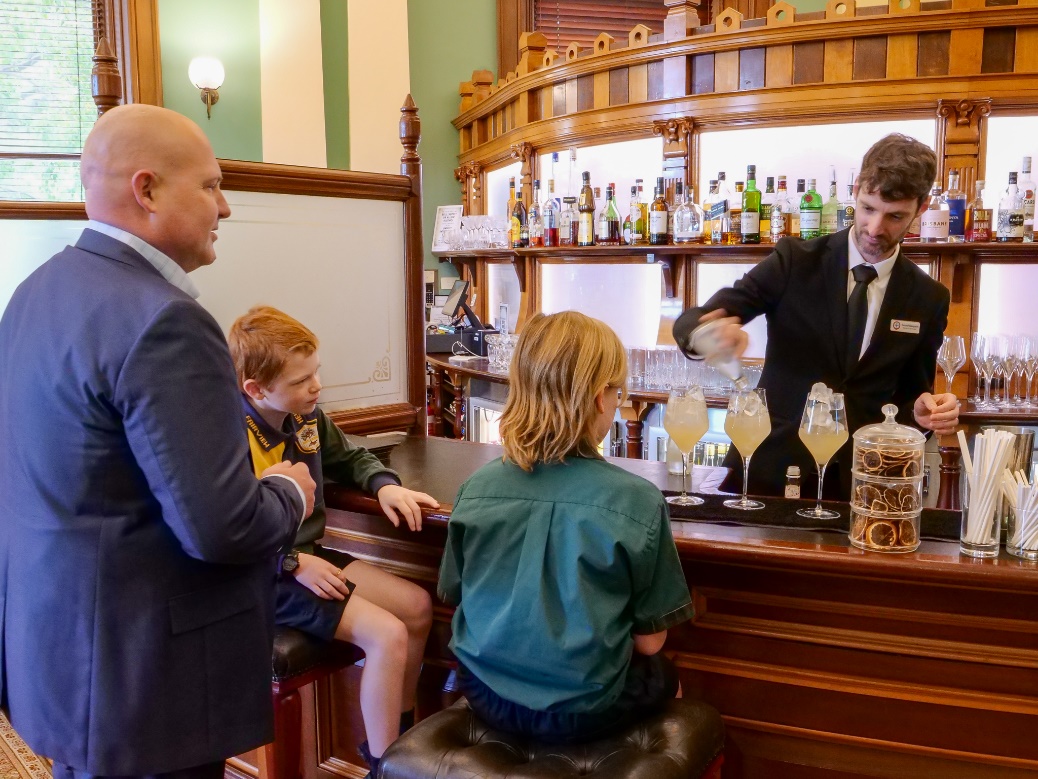 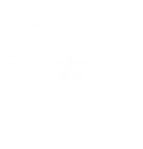 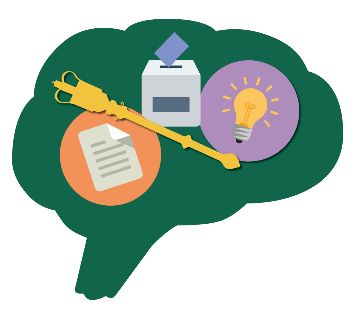 Turbocharging CIVICS education
Building the Green Chamber gave us a chance to learn a lot about it as well!
We never knew much about the legislative assembly chamber but this experience has made it so we always knew it!
Student testimonials
We have enjoyed working out the scale and learning to cooperate as a team.
When working in teams you need to make sure everyone’s voice is heard. We decided to settle on an idea with a democratic vote; majority rules.
We would like to request another Minecraft challenge because we loved this one. Our favourite part was the teamwork.
As a group we had to make crucial decisions. Team members each had their own ideas, it was hard to pick just one.
We assigned jobs to each member to help get everything done, although we did end up working as a group due to the enjoyment of being able to collaborate
Our team learnt that communication is key to success
Learning objective: To review more of the students’ comments about participation in the competition.
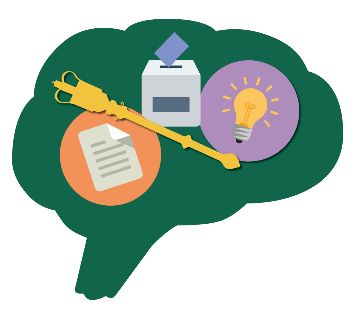 Turbocharging CIVICS education
2025 Parliamentary Education Cup
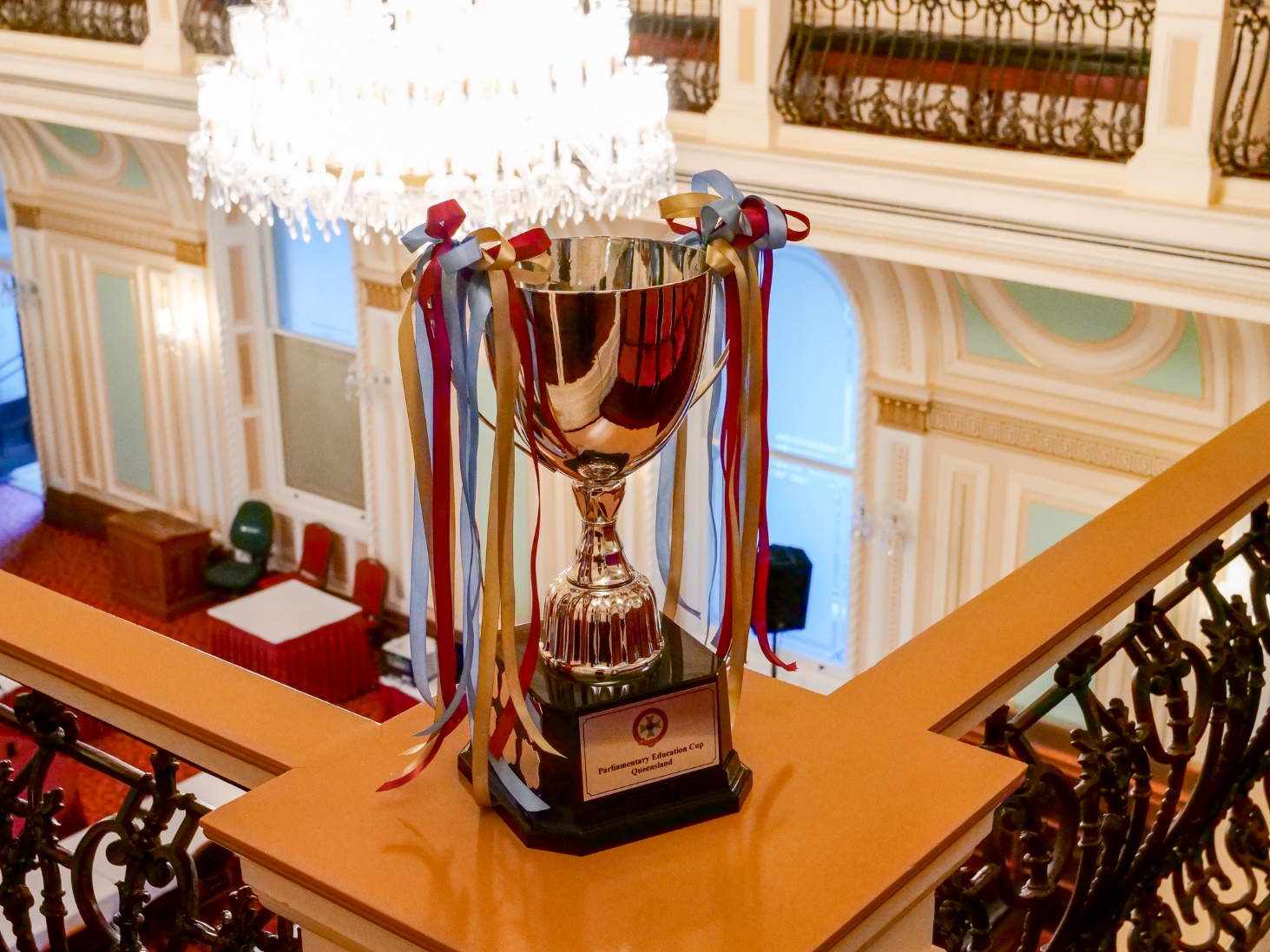 Build the Red Chamber in Minecraft Education
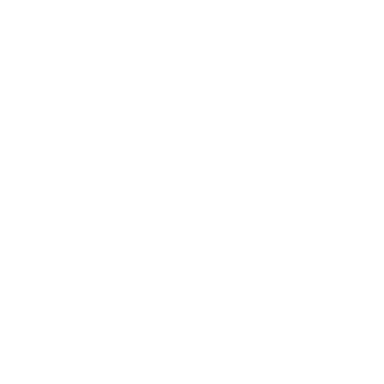 Learning objective: To explain the next steps for the Parliamentary Education Cup
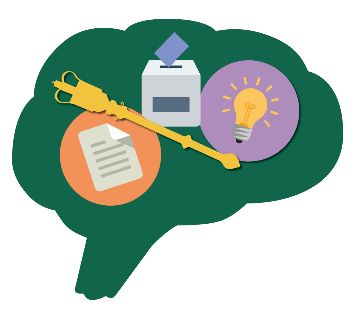 Turbocharging CIVICS education
Contact us
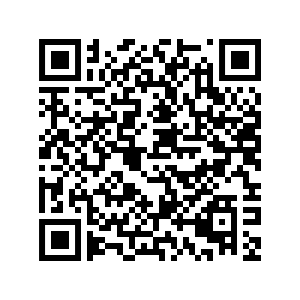 www.parliament.qld.gov.au/Minecraft
Parliamentary.Education@parliament.qld.gov.au
+61 7 3553 6413
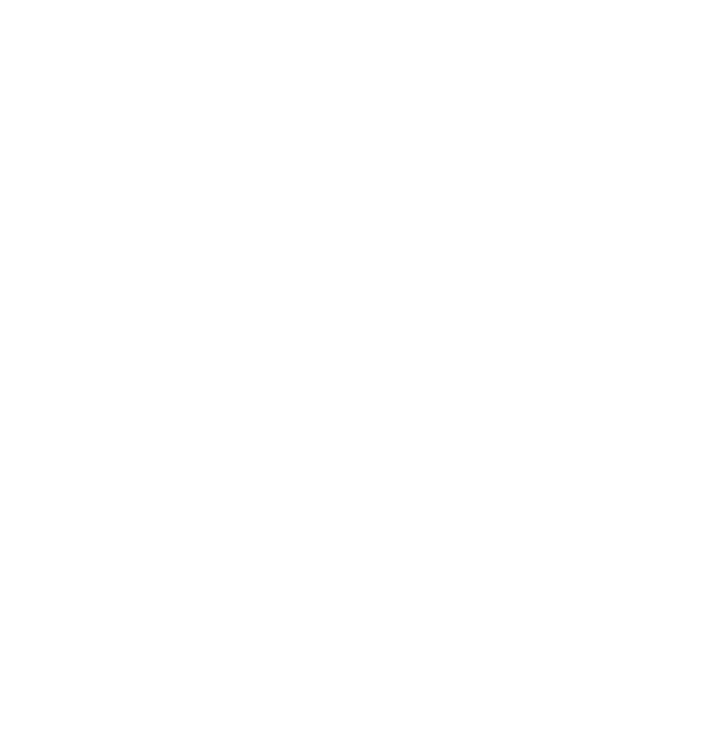 Maria Mead
Parliamentary Education Officer